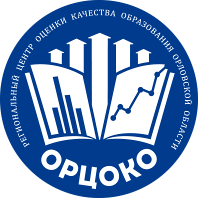 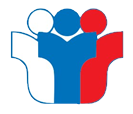 Особенности проверкиитогового сочинения (изложения) в 2024 – 2025 учебном году
Тихоновская Светлана Николаевна,
заместитель директора – начальник отдела обеспечения ГИА Регионального центра оценки качества образования
15 ноября 2024 г.
Сроки и места проверкиитогового сочинения (изложения)
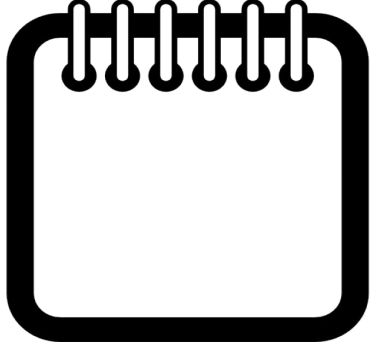 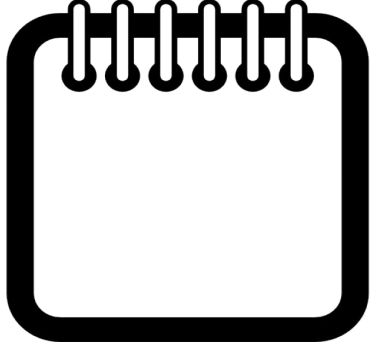 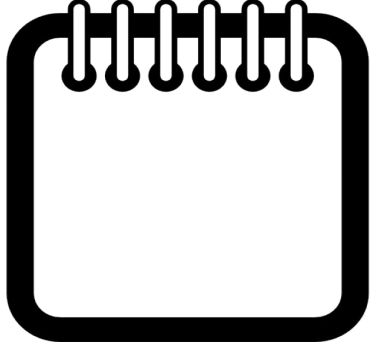 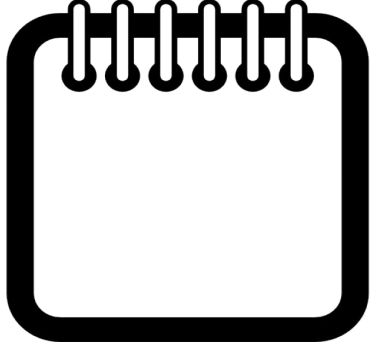 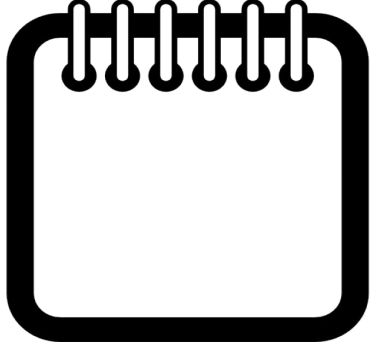 2022
2022
2022
2022
2022
8 декабря
2024 года
5 декабря
2024 года
6 декабря
2024 года
7 декабря
2024 года
9 декабря
2024 года
Выделяются помещения для:
Пункты проверки ИС(И) утверждены приказом Департамента образования Орловской области от 08.11.2024 г. № 1797
хранения материалов ИС(И), оборудованное сейфом или металлическим шкафом и системой офлайн видеонаблюдения;

копирования комплектов бланков ИС(И) с копировальной техникой и необходимым количеством бумаги;

работы экспертов;

работы комиссии по переносу результатов проверки из копий в оригиналы бланков регистрации
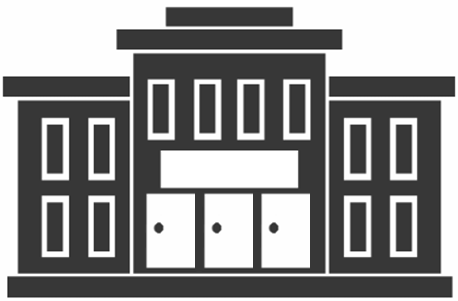 ППС(И)
Муниципальная комиссия по проверке ИС(И)
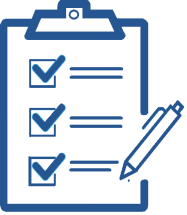 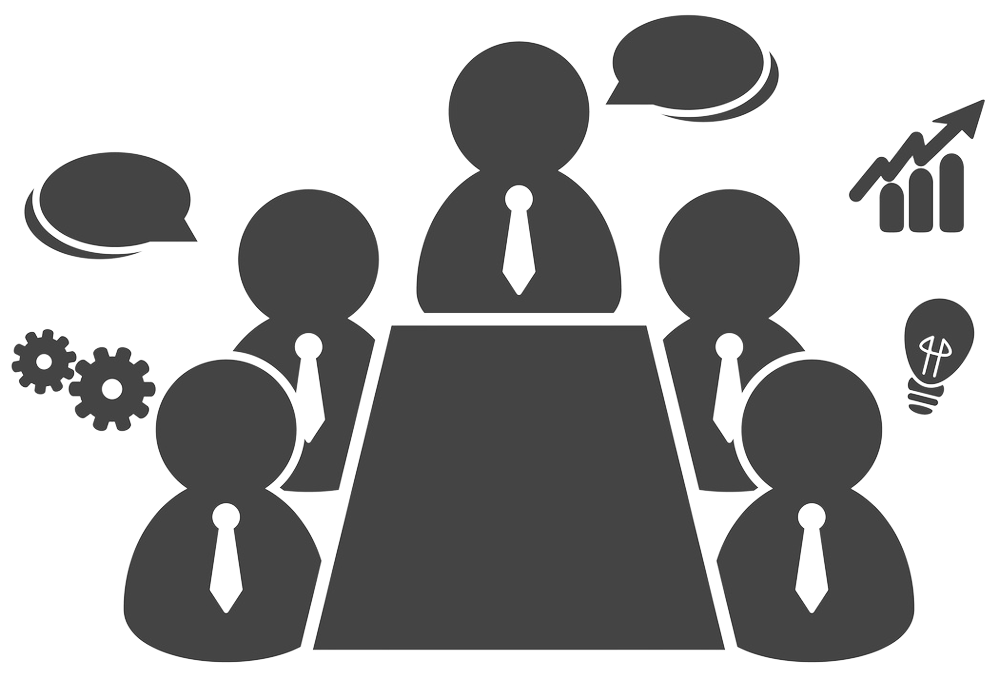 Лицо, ответственное за проверку
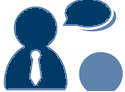 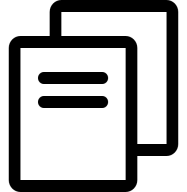 Лица, ответственные за копирование бланков
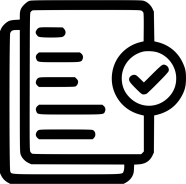 Эксперты, осуществляющие проверку ИС (И)
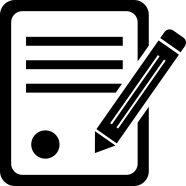 Лица, ответственные за перенос результатов проверки
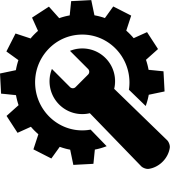 Технический специалист
Основные действия лица, ответственного за проверку ИС(И) на этапе подготовки к проверке:
проводит проверку готовности помещений для хранения, копирования, проверки и переноса результатов проверки ИС(И);
готовит инструкции для всех категорий лиц, привлекаемых к проверке ИС(И);
готовит критерии оценивания и требования к проверке ИС(И) для экспертов;
осуществляет контроль за работоспособностью технических средств;
осуществляет контроль за наличием компьютера с выходом в сеть «Интернет» в помещении для работы экспертов;
готовит конверты с сопроводительными бланками для упаковки копий комплектов бланков;
готовит ведомости передачи материалов ИС(И) в свободной форме
В день проведения ИС(И) лицо, ответственное за проверку ИС(И), принимает от руководителя ОО (по ведомости в свободной форме):
конверты с комплектами бланков участников ИС(И) с заполненными сопроводительными бланками – по количеству аудиторий (проверяет, что количество комплектов бланков, вложенных в файлы, и общее количество бланков соответствует количеству, указанному на конверте);
конверты с неиспользованными, испорченными комплектами бланков;
формы ИС-05 по количеству аудиторий в ОО (независимо от количества участников в аудитории ведомость состоит из двух листов);
формы ИС-06 по количеству аудиторий в ОО (количество заполненных строк должно соответствовать количеству распределенных участников в аудиторию, заполнены верхние поля и столбцы 1-6, после код ОО, записан № аудитории, форма может состоять из разного количества листов); 













формы ИС-07, ИС-08, ИС-09 при наличии 
(проверить соответствующие отметки в форме ИС-05)
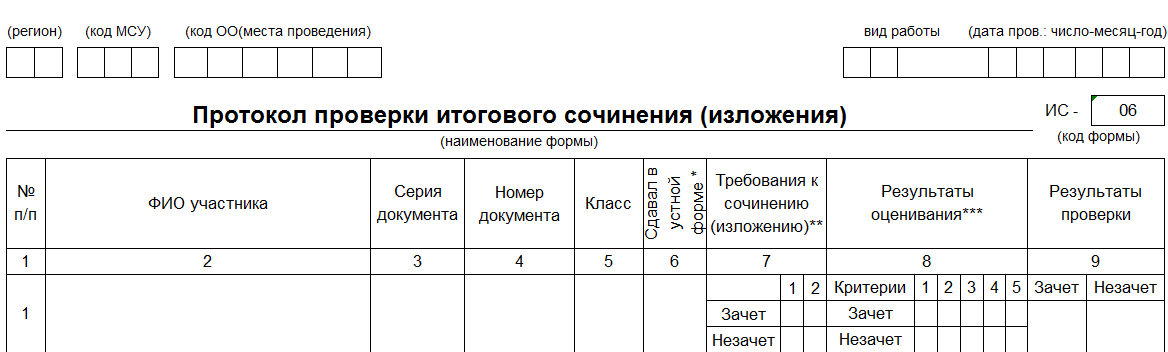 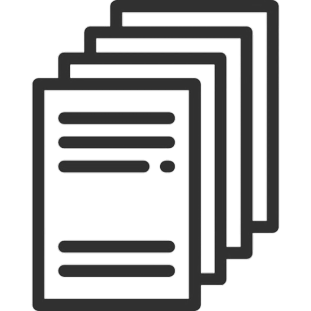 При наличии форм ИС-08 и ИС-09 необходимо проверить соответствующие отметки в бланках регистрации. Данные комплекты бланков не копируются и не проверяются
Сопроводительные бланки к материалам ИС(И)*
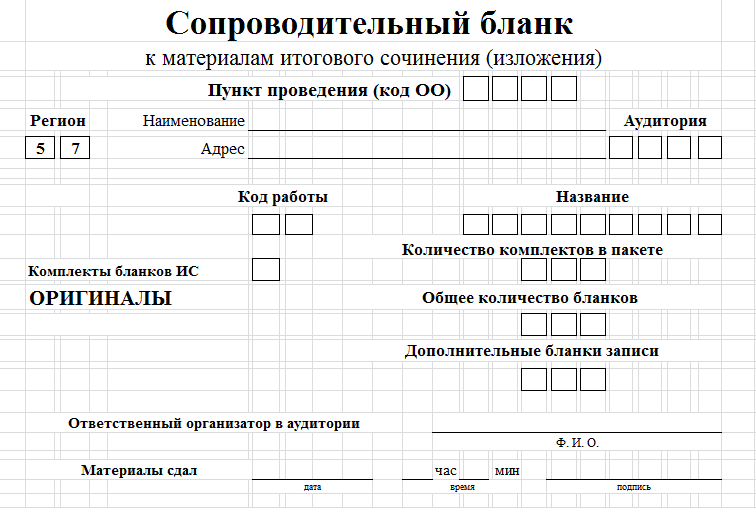 *Размещены на orcoko.ru/ppe/Итоговое сочинение (изложение)/Сопроводительные бланки к итоговому сочинению
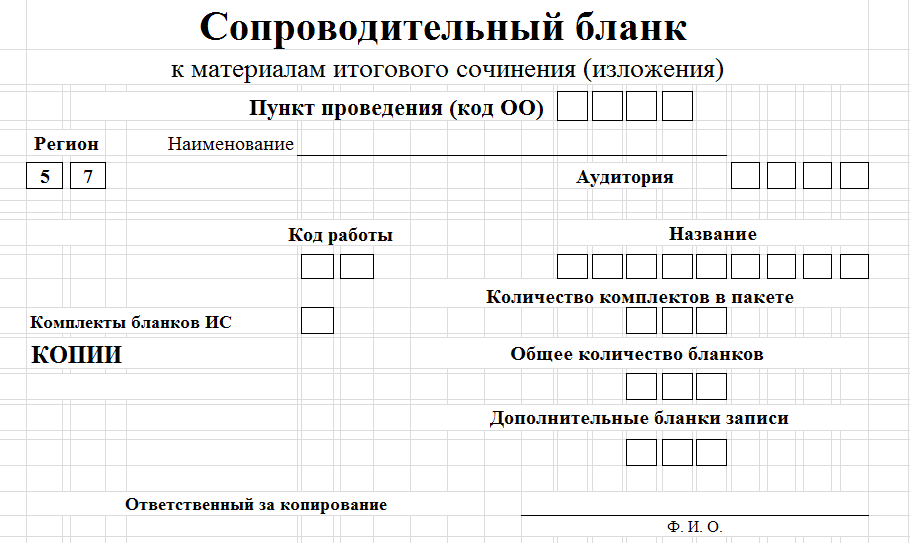 После копирования оригиналы комплектов бланков ИС(И) вкладываются в тот же конверт
Действия лица, ответственного за проверку ИС(И)
Ответственное лицо
конверты с оригиналами бланков;
конверты для упаковки копий
критерии оценивания;
конверт с копиями бланков;
соответствующая форма ИС-06
конверт с оригиналами бланков;
конверт с копиями бланков;
соответствующая форма ИС-06
Ответственный за перенос
(переносит результат проверки ИС(И) из копий в оригиналы бланков регистрации, заверяет своей подписью)
Ответственный за копирование
(копирует, скрепляет все листы копии комплекта степлером)
Эксперт
(осуществляет проверку согласно критериям оценивания ИС(И), заполняет копию бланка регистрации и форму ИС-06, ставит подпись)
!!! Передача материалов ИС(И) осуществляется строго по ведомости
Передача лицом, ответственным за проверку ИС(И), материалов ИС(И) в ОРЦОКО
Материалы ИС(И) формируются по ОО:
конверты с оригиналами комплектов бланков ИС(И) (по количеству аудиторий в ОО) с заполненными полями проверки в бланках регистрации;
формы ИС-05 (по количеству аудиторий в ОО) (на каждую аудиторию по 2 листа);
копии заполненных форм ИС-06 (заверять не надо);
формы ИС-07, ИС-08, ИС-09 (при наличии).

ВАЖНО!!! Комплект бланков участника ИС(И), удаленного или не завершившего написание ИС(И), при передаче материалов в ОРЦОКО должен находиться в конверте той аудитории, в которой находился этот участник (первый в пачке)
Конверты с испорченными и неиспользованными комплектами бланков ИС(И), ДБЗ формируются по муниципальному образованию с указанием их количества!!!
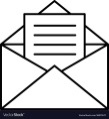 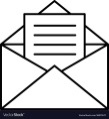 Лицо, ответственное за проверку, передает руководителям ОО:
конверты с проверенными копиями комплектов бланков ИС(И);
оригиналы заполненных форм ИС-06.
ВАЖНО!!! Черновики после проведения ИС(И) упаковываются и остаются в месте проведения ИС(И)
Телефоны «горячей линии»
По вопросам организационного сопровождения проверки итогового сочинения (изложения):
8 (4862) 43-25-96, 

доб. 121  (Светлана Николаевна Тихоновская) 

доб. 108  (Елена Николаевна Чмелёва)
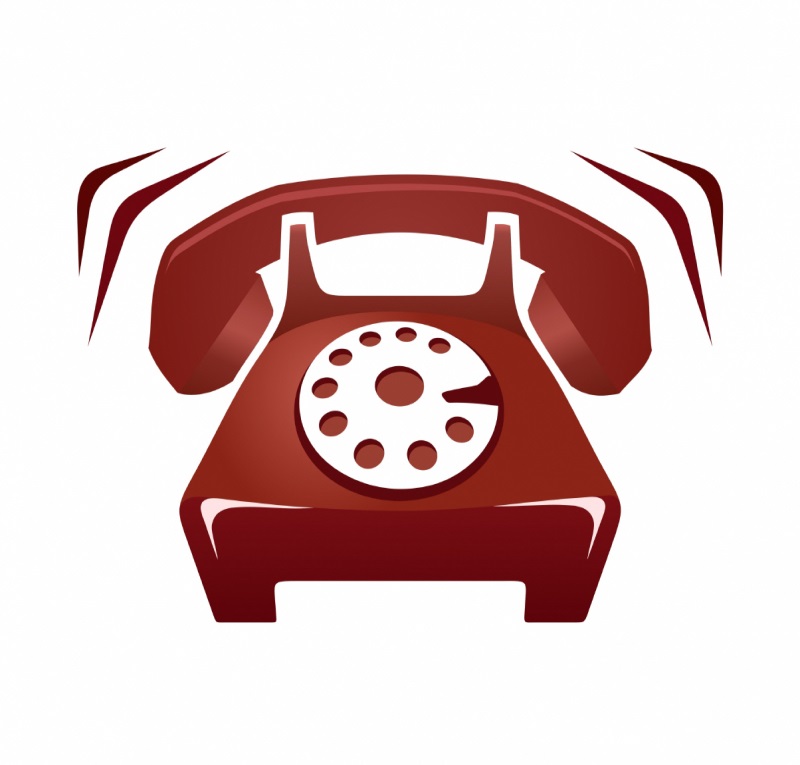 Консультативная помощь экспертам, осуществляющим проверку итогового сочинения (изложения): 

8-910-263-08-87 
(Маргарита Евгеньевна Цыганкова)